OSMAN ÇÖRTÜK 

ANADOLU HAYVANCILIK

KARADENİZ BÖLGE SORUMLUSU
HOLŞTEİN KATALOG YORUMLAMA 

MONTBELİARDE KATALOG YORUMLAMA

DAMIZLIK BOĞA SEÇİMİ
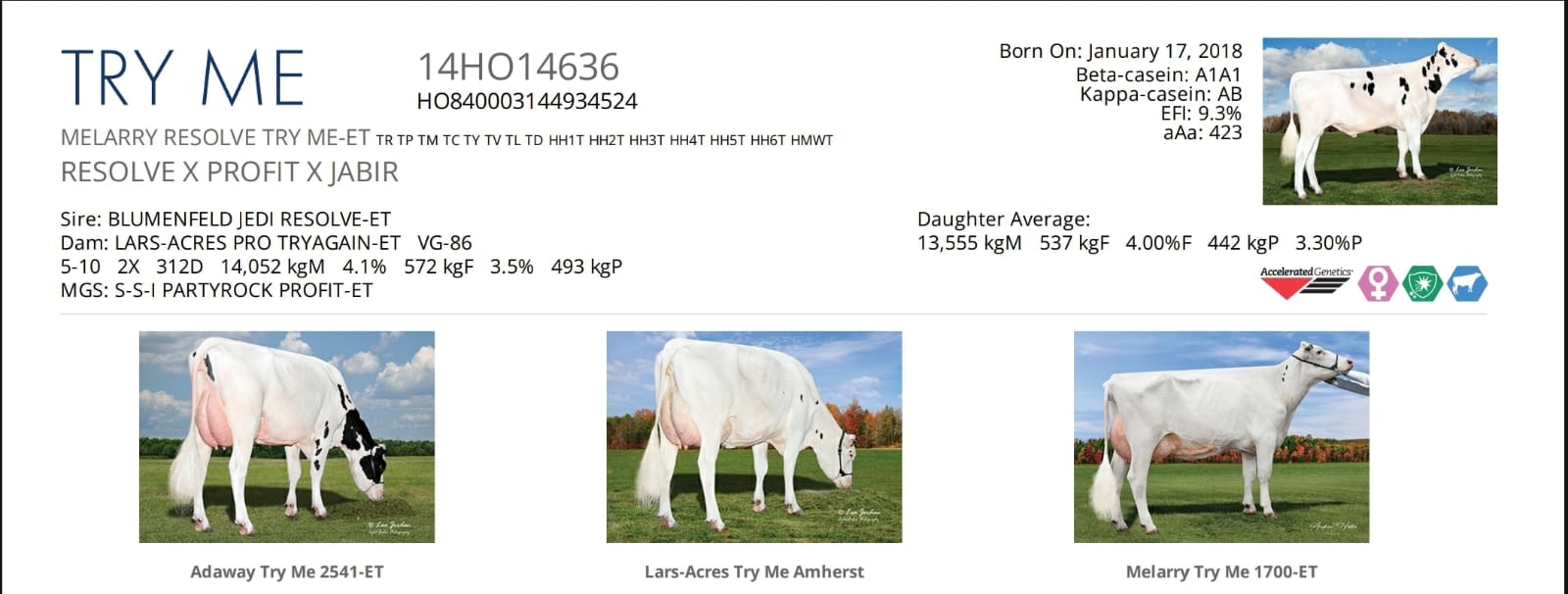 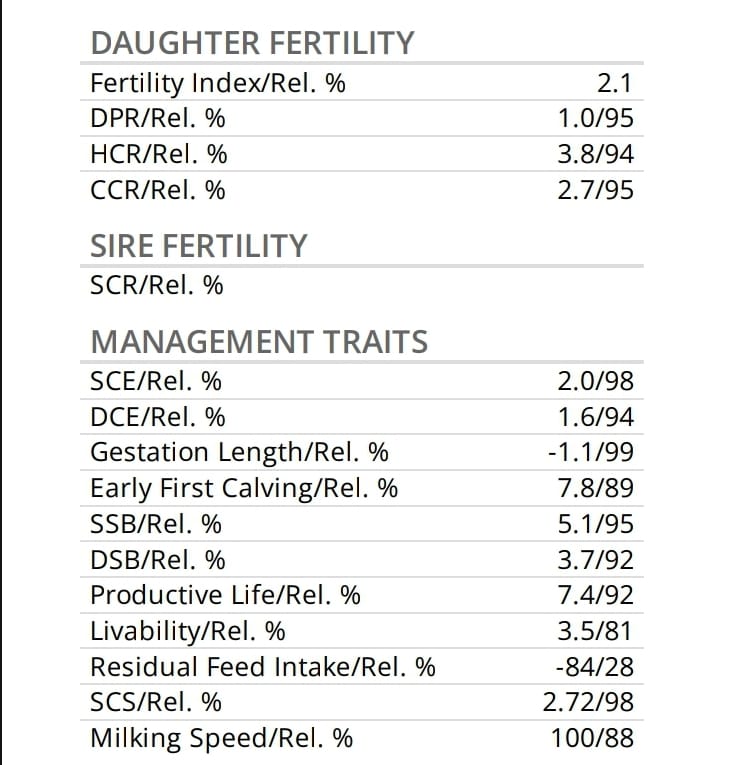 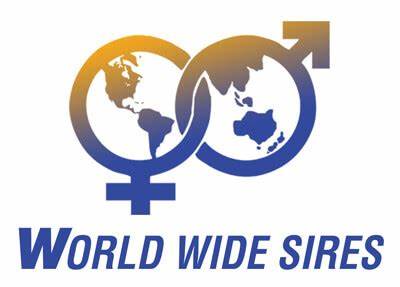 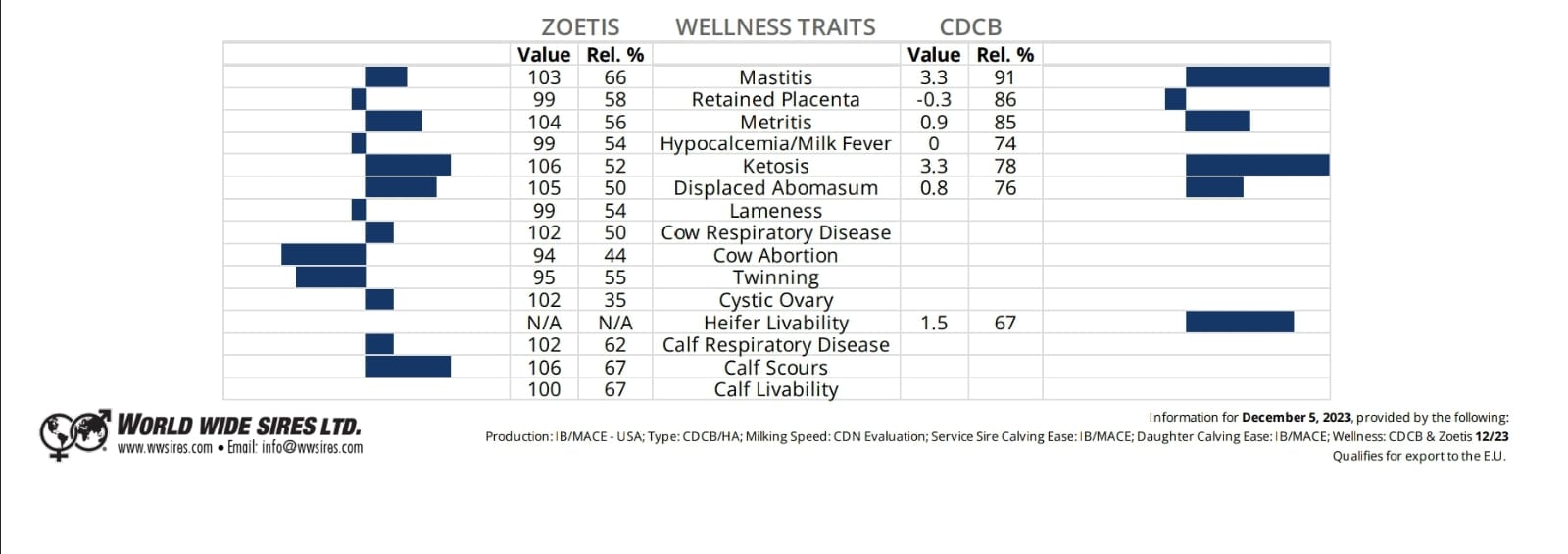 SORULAR tartışmalar